Figure 1. Sparse and broad expression of TrkB.T1-EGFP in the double transgenic mice. (A and B) A representative image ...
Cereb Cortex, Volume 25, Issue 10, October 2015, Pages 3713–3722, https://doi.org/10.1093/cercor/bhu245
The content of this slide may be subject to copyright: please see the slide notes for details.
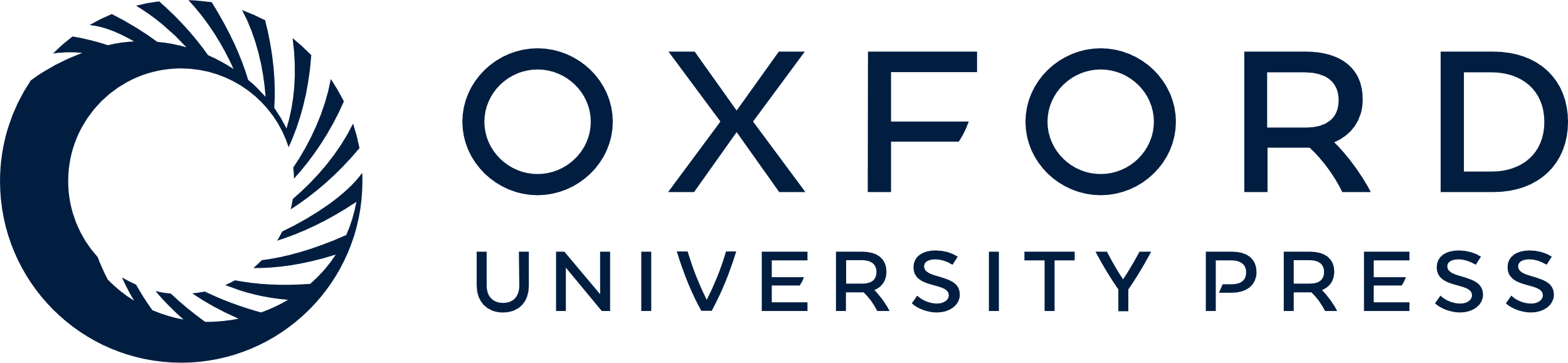 [Speaker Notes: Figure 1. Sparse and broad expression of TrkB.T1-EGFP in the double transgenic mice. (A and B) A representative image of sparse expression of TrkB.T1 and schematic of the constructs used to generate the double transgenic mice. Cre-dependent, Thy1-promoter-driven TrkB.T1-EGFP transgene, and the CamKIIα-promoter-driven cre-recombinase transgene. (C and D). A representative image of broad expression of TrkB.T1 and schematic of the constructs used to generate the double transgenic mice. Cre-dependent, Thy1-promoter-driven TrkB.T1-EGFP transgene and the KA1-promoter-driven cre-recombinase transgene. The resulting offspring showed TrkB.T1-EGFP expression in all layers of the cortex except the granular layer (Layer IV). Scale bars in A and C are 75 and 250 µm, respectively.


Unless provided in the caption above, the following copyright applies to the content of this slide: © The Author 2014. Published by Oxford University PressThis is an Open Access article distributed under the terms of the Creative Commons Attribution Non-Commercial License (http://creativecommons.org/licenses/by-nc/4.0/), which permits non-commercial re-use, distribution, and reproduction in any medium, provided the original work is properly cited. For commercial re-use, please contact journals.permissions@oup.com]